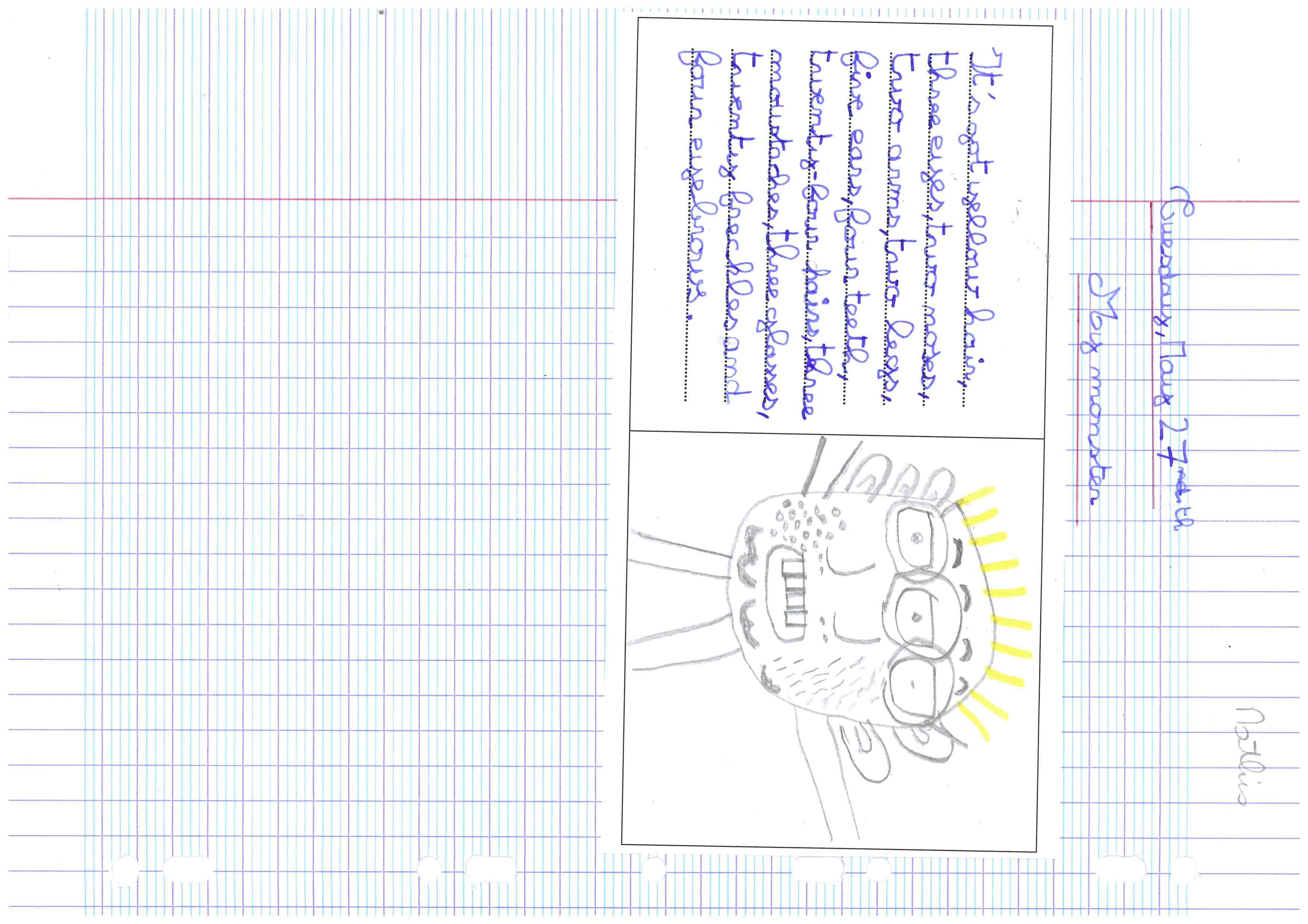 Mathis’s monster
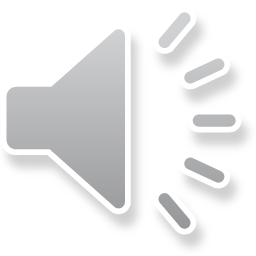 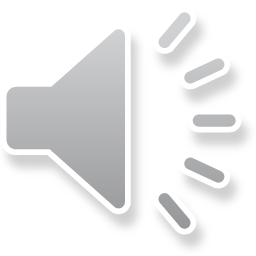 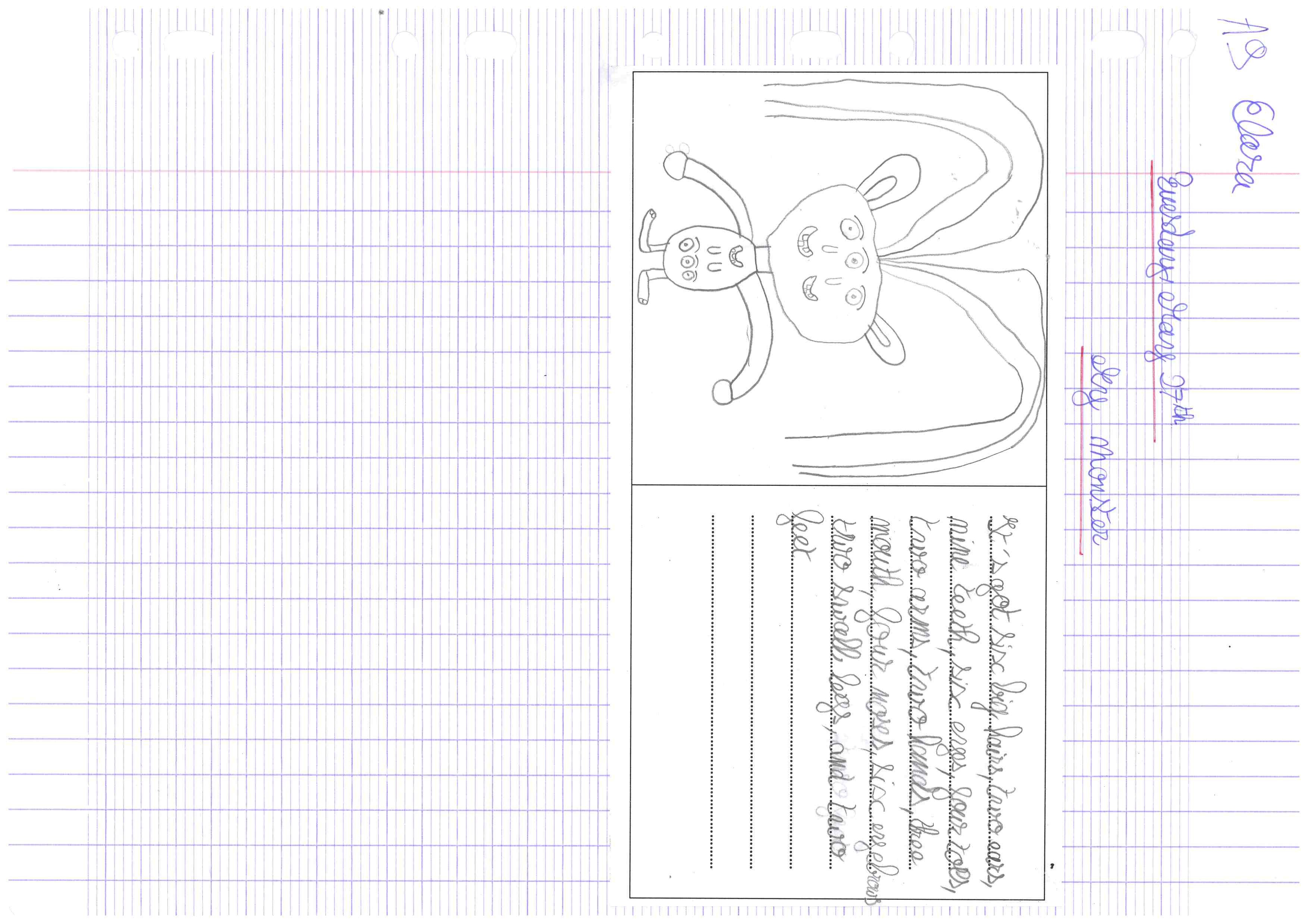 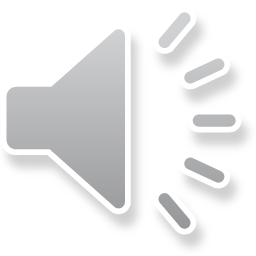 Clara’s monster